The Red Scare
Could it happen here!?
What to produce? Who decides?

How to make the product? Means of Production

Who will get it?  Distribution
Economic Questions
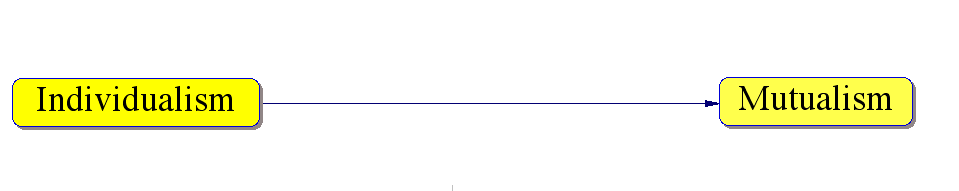 Spectrums
Lenin exiled previously, for stirring up dissent.

Germans let him back into Russia in 1918 on a sealed train.  Why?
Calculated Strategy
Lenin’s Promise:
“Peace, Land, and Bread”
Appealed to industrial workers and peasants alike.
Marx: inevitable progression, through capitalism, to socialism.  Lenin: we can bypass capitalism through armed revolution, go straight to socialism.
The Bolsheviks
Anti-Bolshevik Propaganda – ca. 1918
The Comintern
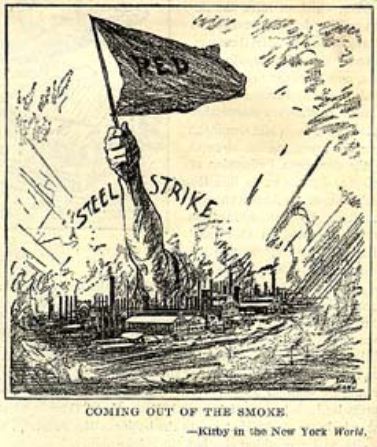 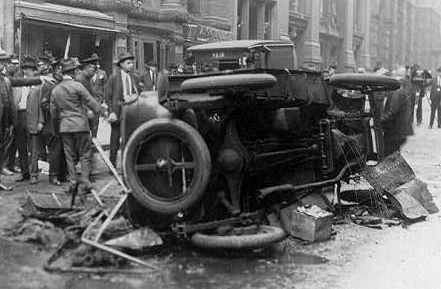 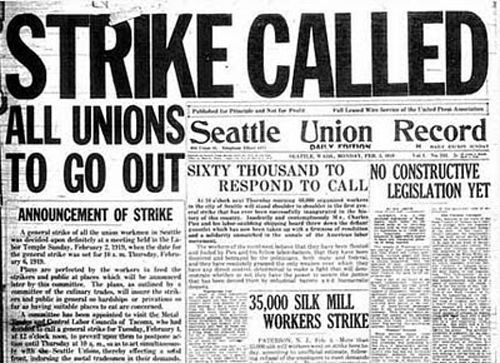 Meanwhile, Back at Home…
The Sedition Act – 1918 was an Act of the US Congress signed into law by President Wilson on May 16, 1918.  It forbade the use of "disloyal, profane, scurrilous, or abusive language" about the United States government, its flag, or its armed forces or that caused others to view the American government or its institutions with contempt.
Made deportation process much easier.
The Sedition Act
Emma Goldman
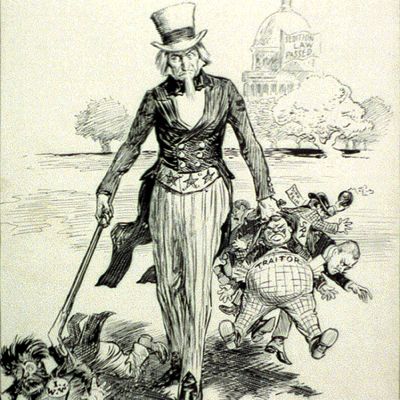 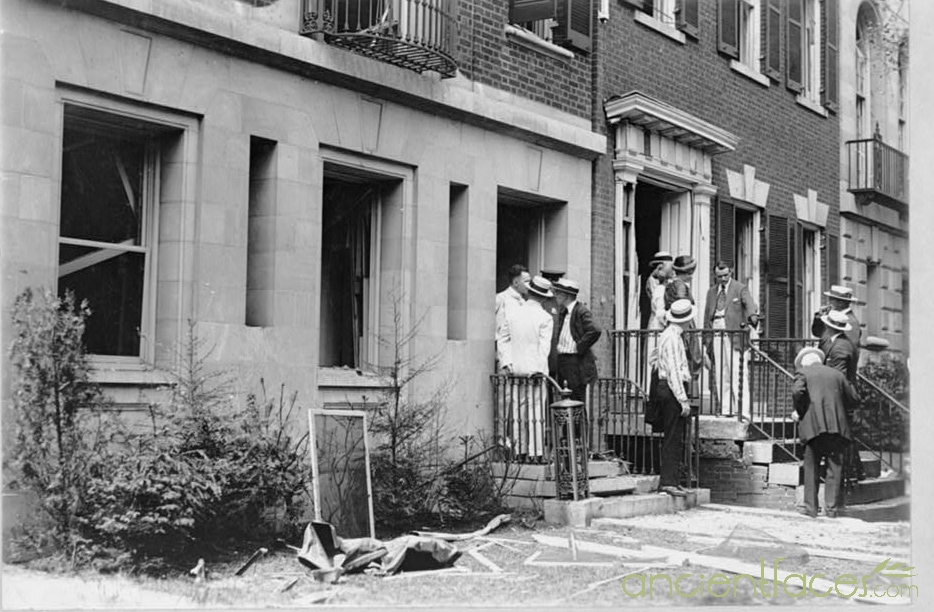 Atty. Gen. A. Mitchell Palmer
Palmer Raids
The “Soviet Ark” – USS Buford
Sacco & Vanzetti
Nativism:  a policy favoring the interests of established inhabitants over those of immigrants (the fear of foreigners).
Nativism
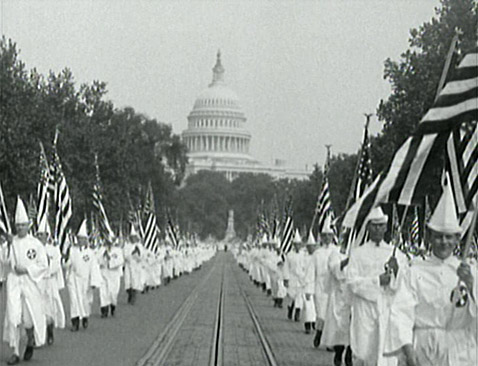 Nativism
Immigration Acts
1921 – “Emergency Quota Act” (3% 1910 Census)
1924 – National Origins Act (2% 1890 Census)
Targeted Southern/Eastern European Immigrants
Prohibited Middle-Eastern, Asian Immigrants
1929 – Cap of 150,000 annually (instead of %)
Immigration Policy Changes